HELLO EVERYONE
Here is week 3 of our slideshows.
Who do you recognise this week?
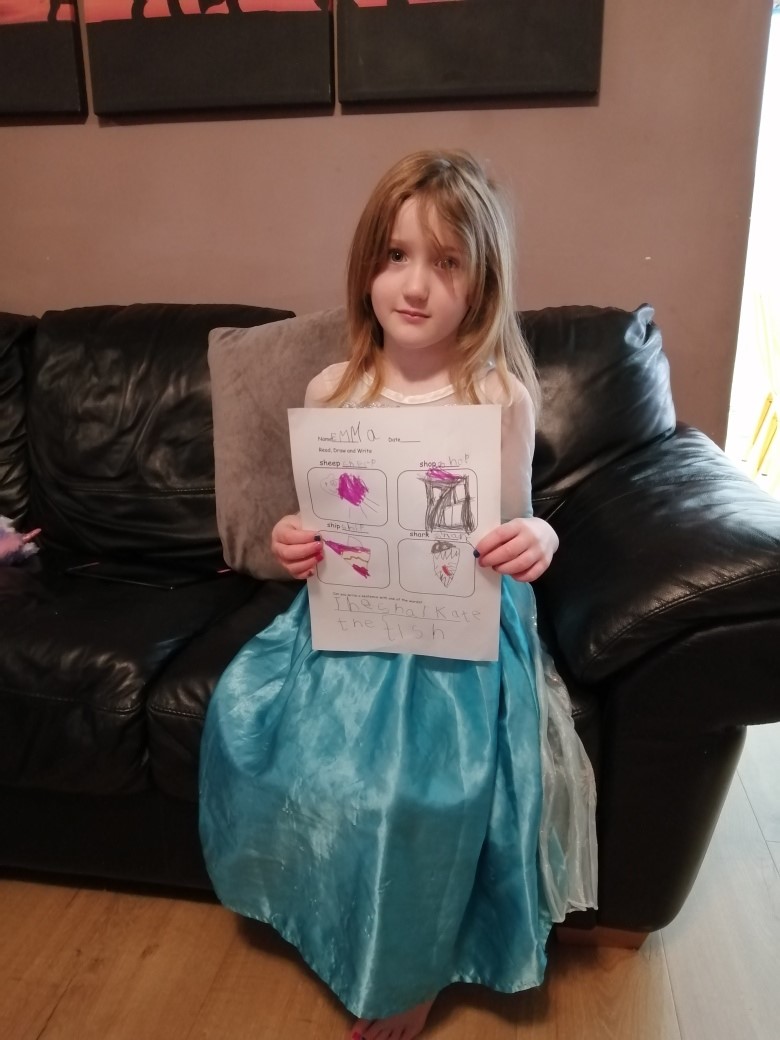 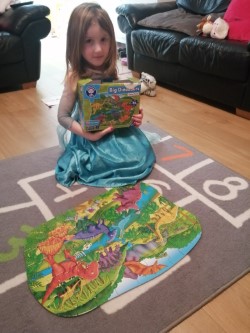 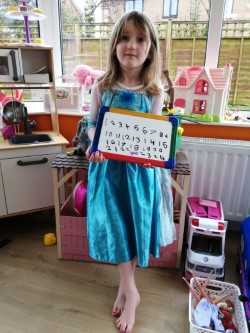 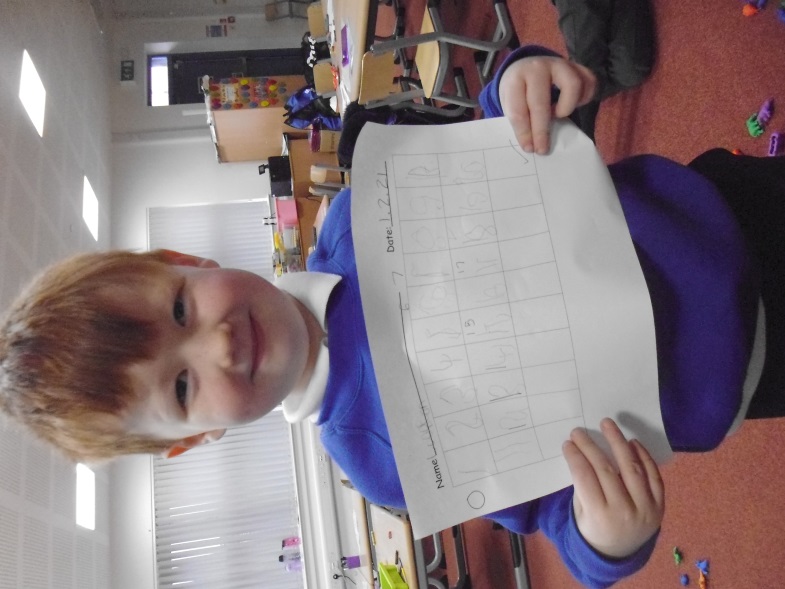 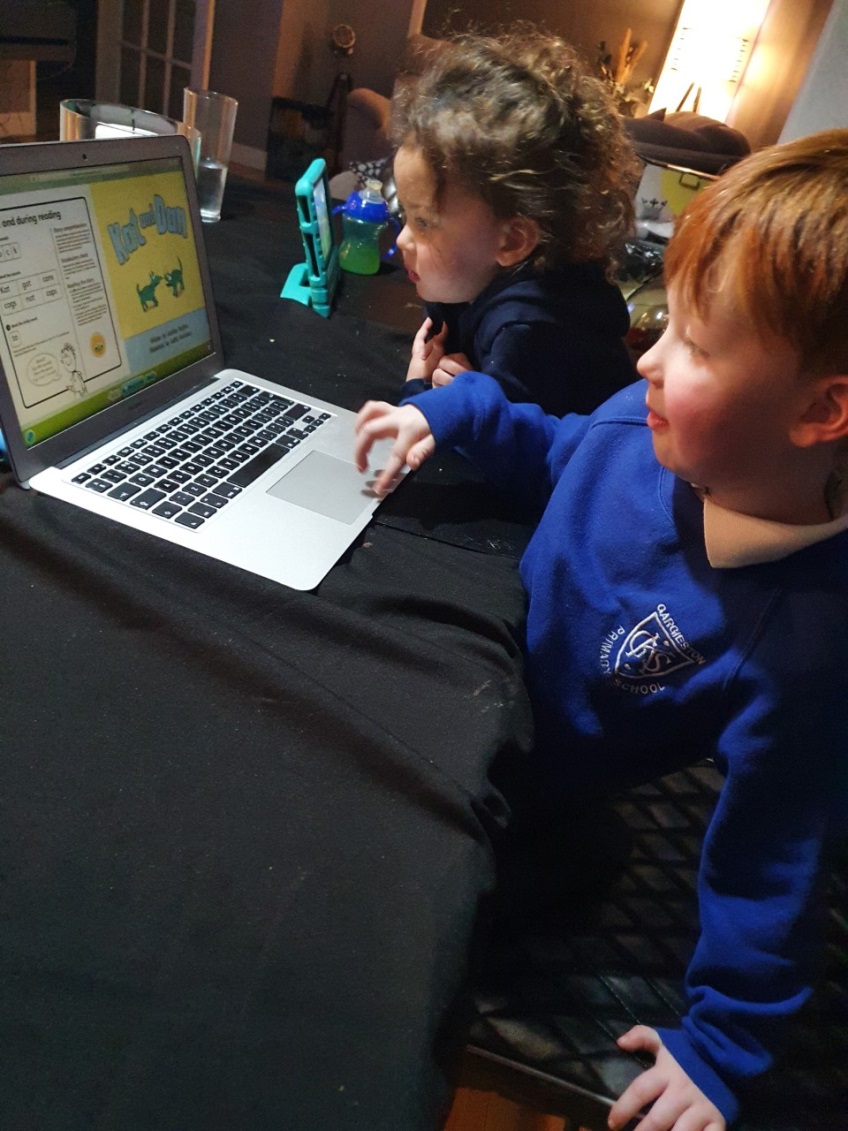 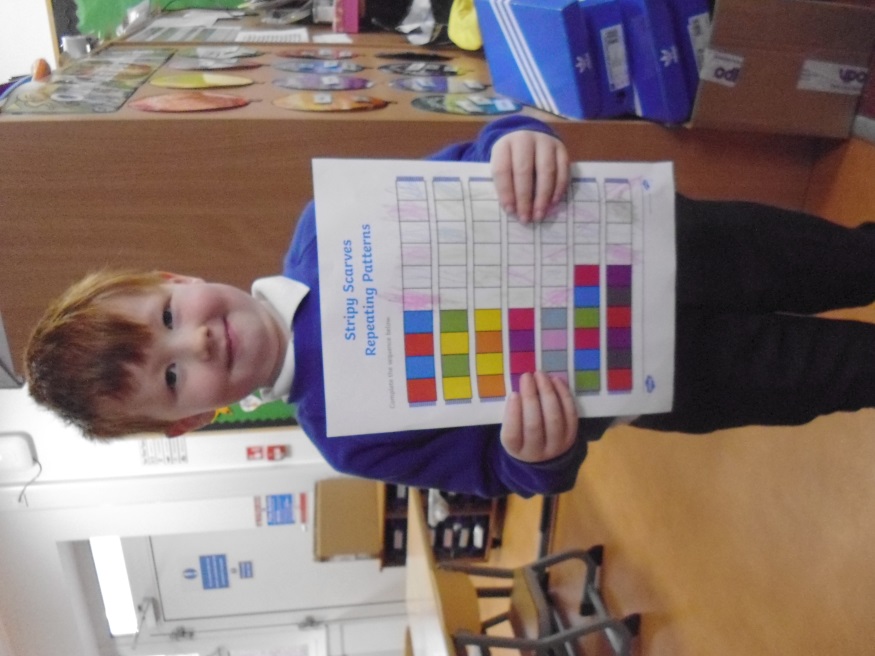 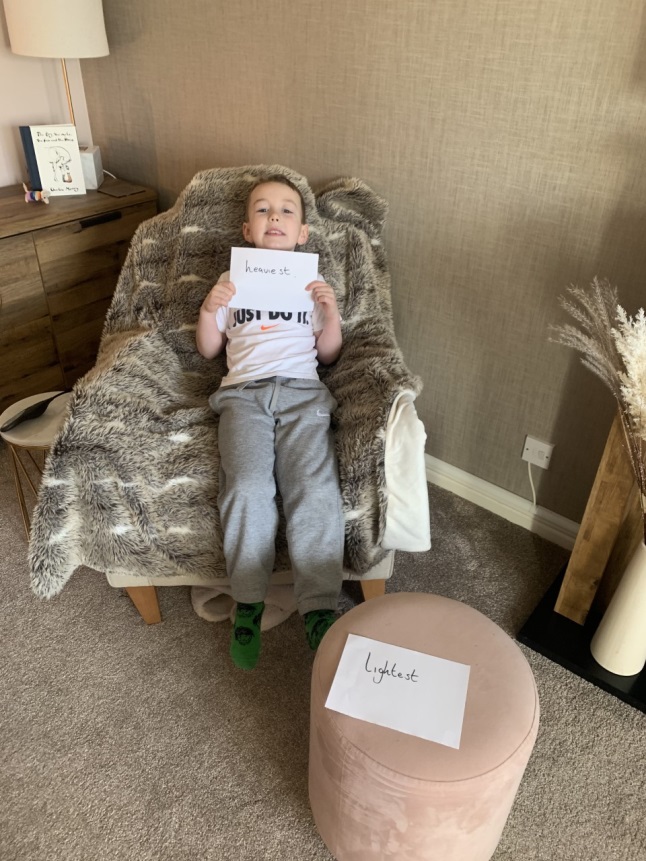 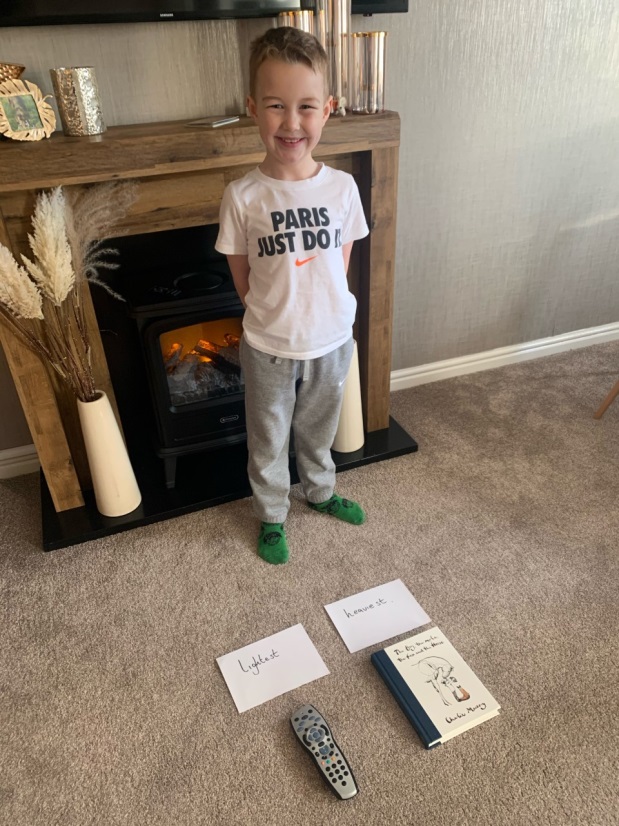 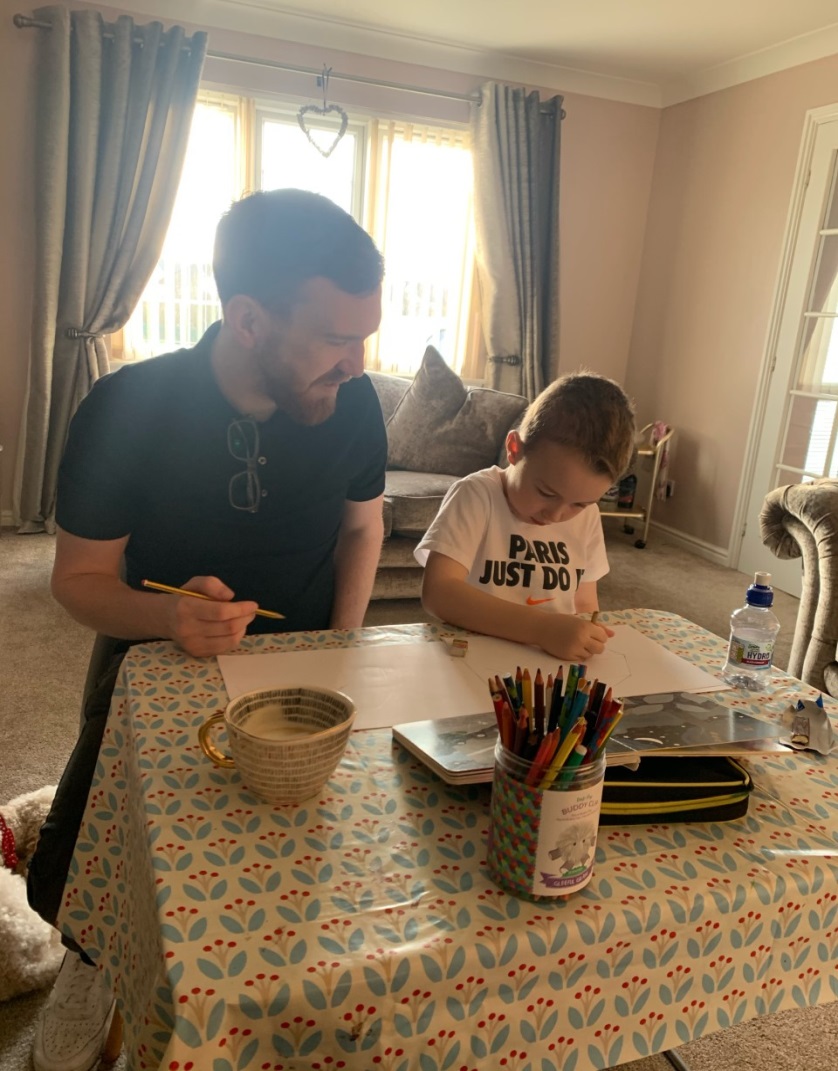 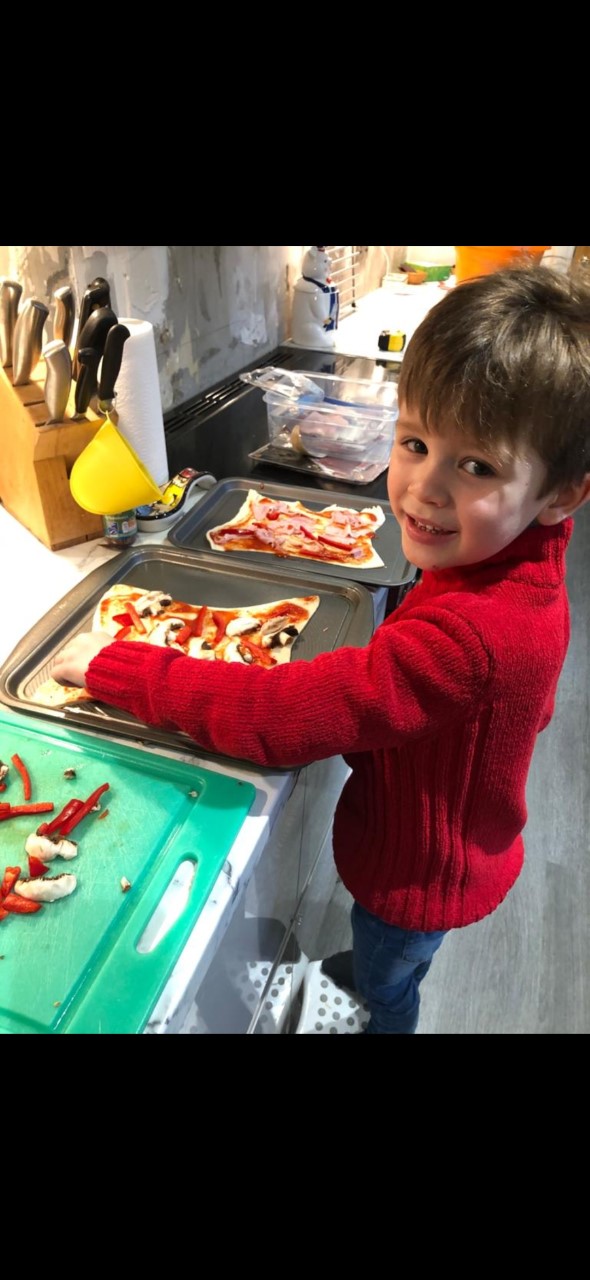 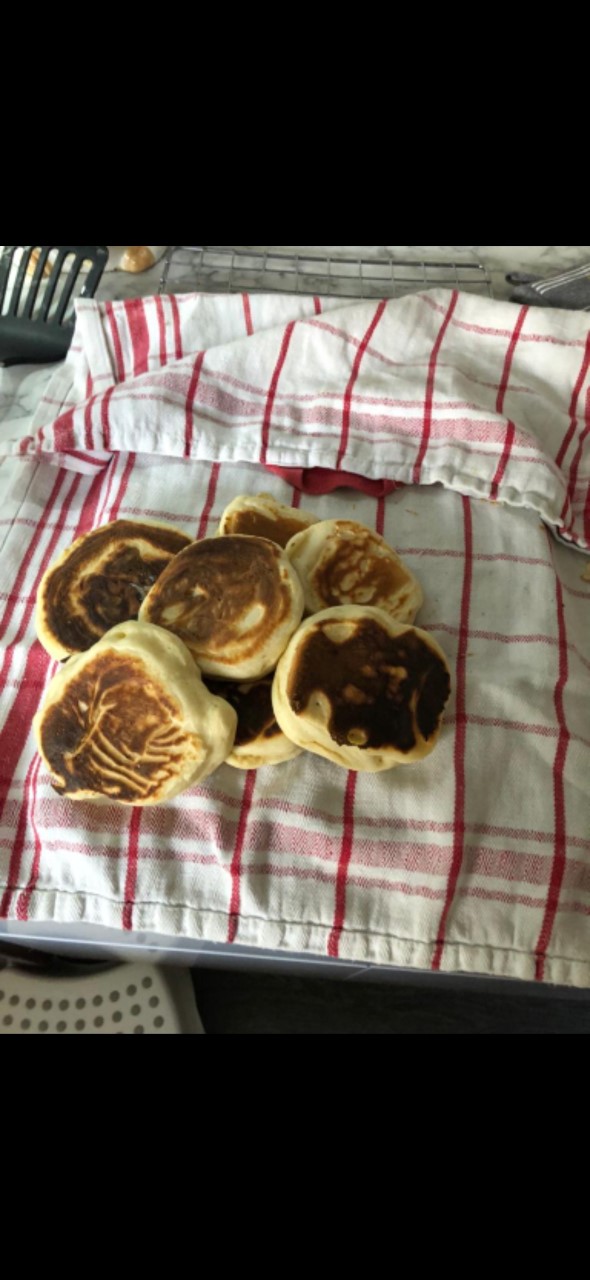 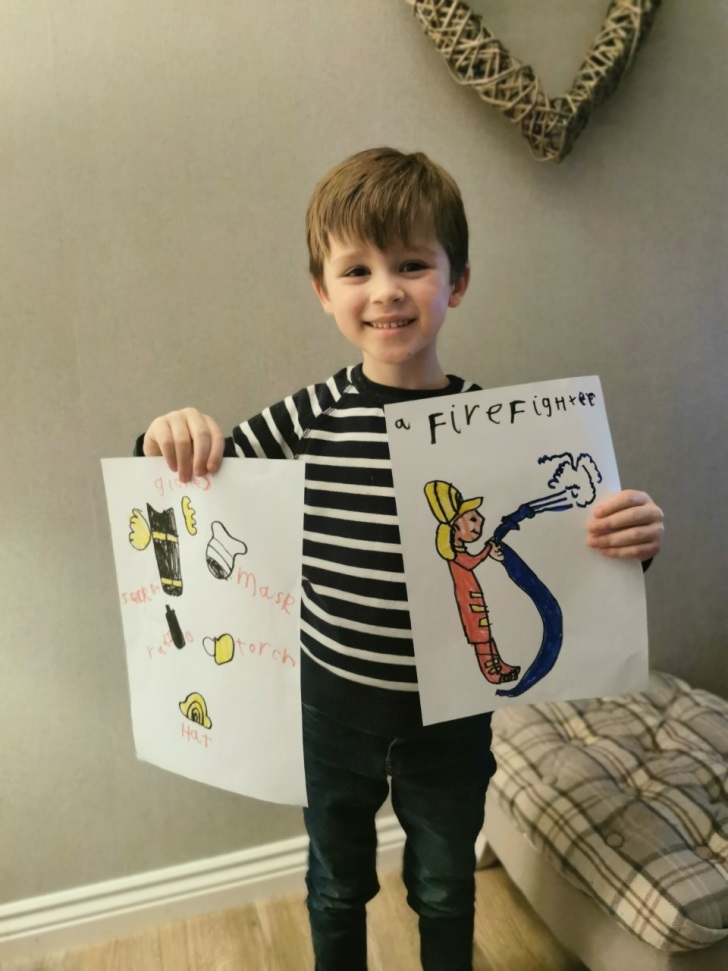 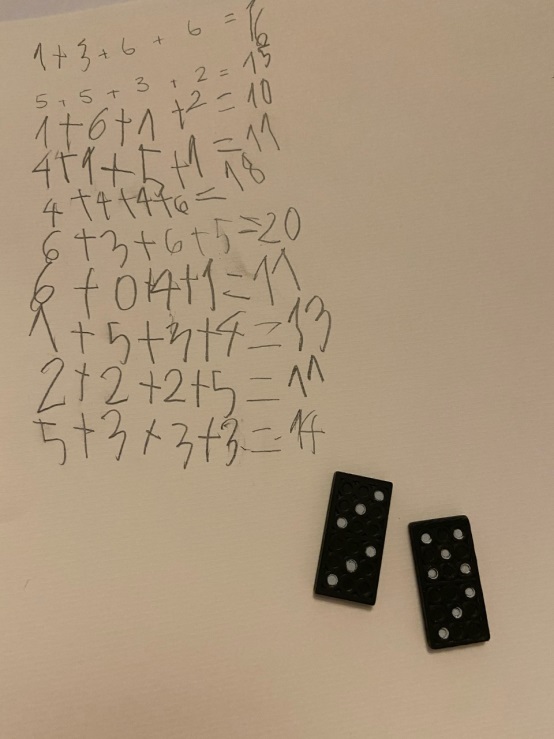 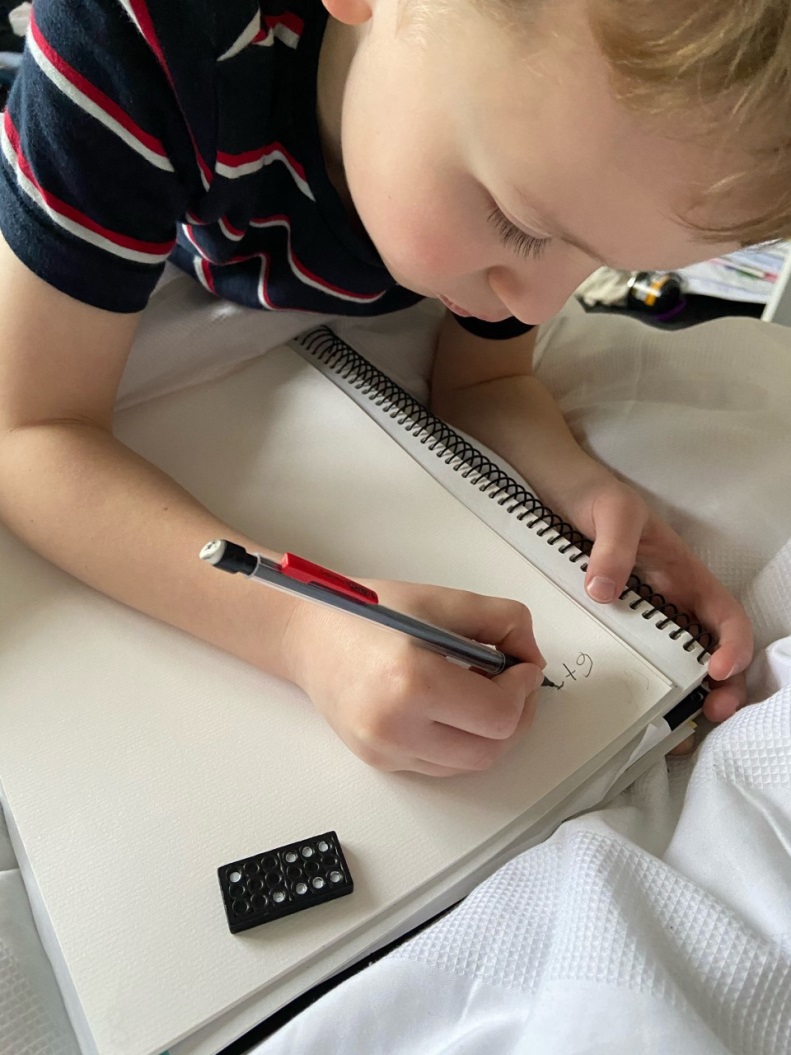 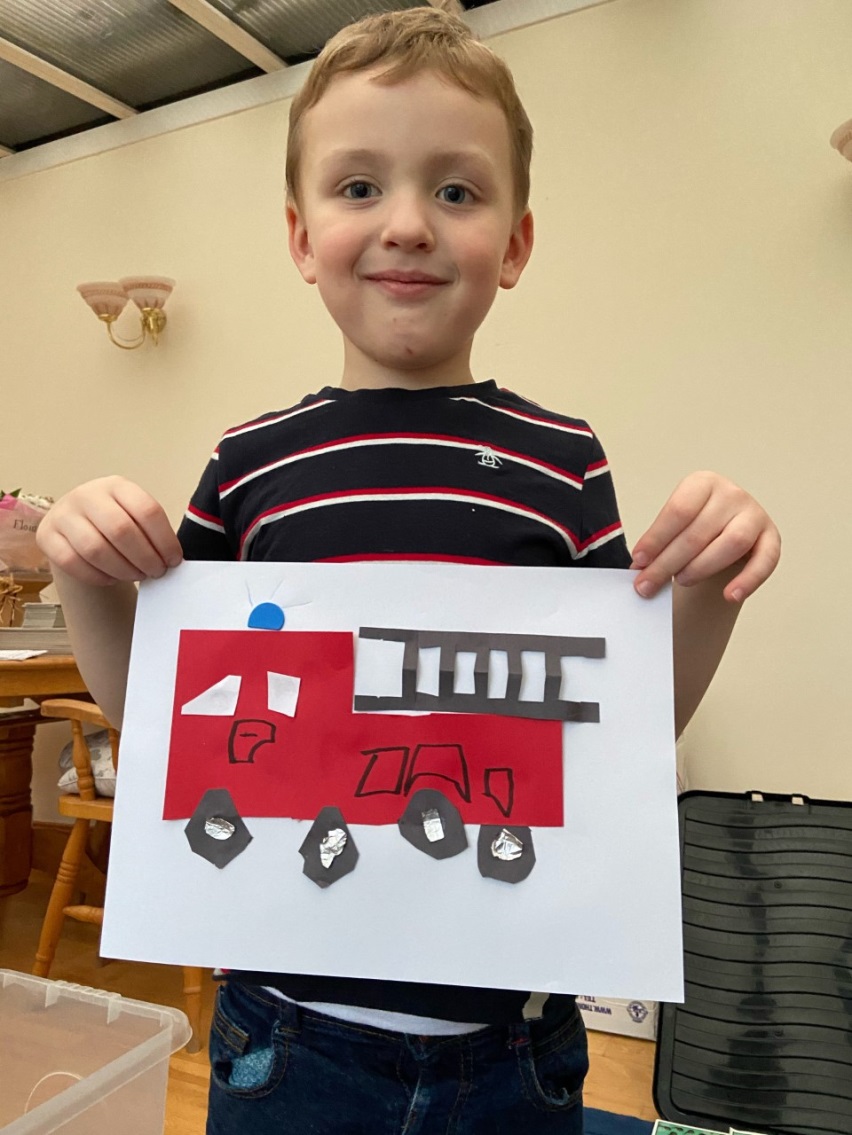